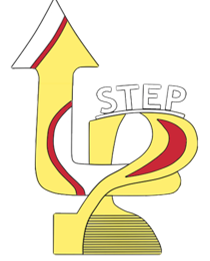 STEP UP ENGLISH CLUB
Back to School from Covid Epidemic
12th March, Saturday, 15:30pm
MEETING SECTION
Entertainment 1
Discussion
Entertainment 2
Debate
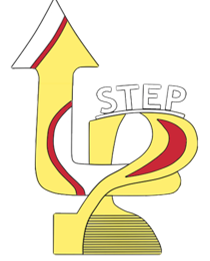 Minigame 1
Pass Object
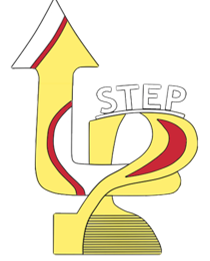 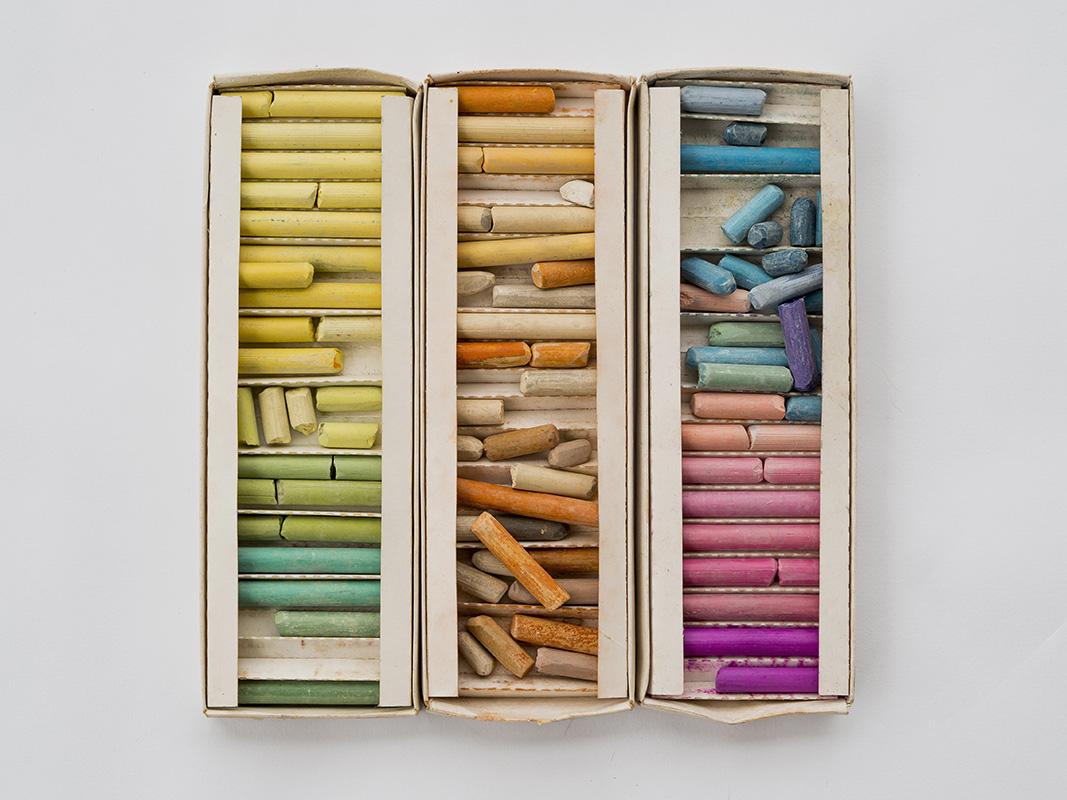 Discussion
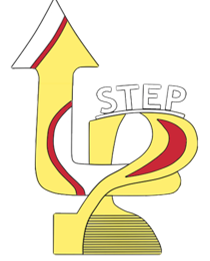 Name some of the first things you do as soon as you came back to HCM city /university?
What were the reasons you consider to apply for this university?
Tell us the story how you decided to study your recent major
As a freshman how do you feel when you move to university?
How did Covid pandemic affect your study progress last semester?
Point out few differences between high school teachers and university lecturers
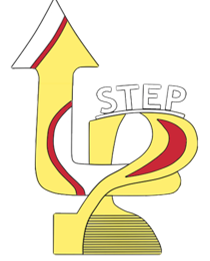 Minigame 2
The Mind
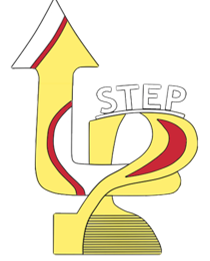 Debate
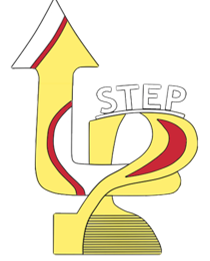 The hybrid working has become prevalent. What would be the pros and cons if this post-pandemic working trend forayed into educational environment?
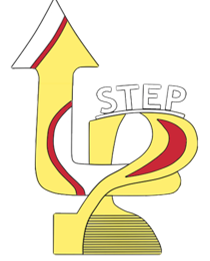 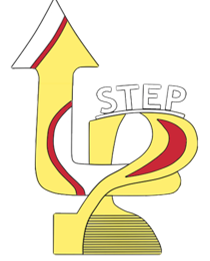 Thank you